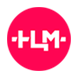 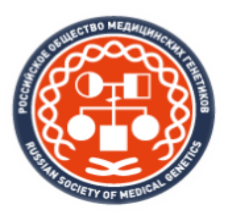 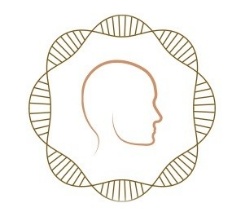 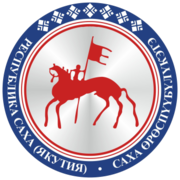 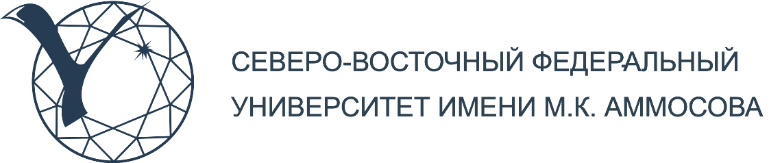 Спектр патогенных вариантов наследственных моторно-сенсорных невропатий в Республике Саха (Якутия)
Автор: Максимова Анастасия Анатольевна 1, 2

1 – НИЛ «Молекулярная медицина и генетика человека», Медицинский институт, Северо-Восточный федеральный университет имени М. К. Аммосова, 677000, ул. Белинского, 58, г. Якутск, Республика Саха (Якутия), Россия
2 – Медико-генетический центр, Республиканская больница №1 - Национальный центр медицины имени М.Е. Николаева, 677010, ул. Сергеляхское шоссе, 4, г. Якутск, Республика Саха (Якутия), Россия
e-mail: nastushalensk@mail.ru
Финансирование: Работа выполнена в рамках Государственного задания Министерства науки и высшего образования Российской Федерации «Геномика Арктики: диагностика, профилактика и лечение» (FSRG-2024–0001).
Актуальность
Наследственные моторно-сенсорные невропатии (НМСН), или болезнь Шарко–Мари–Тута (ШМТ) – это обширная группа наследственных болезней нервной системы, характеризующихся хронически прогрессирующей слабостью и атрофией дистальных мышц конечностей, снижением сухожильных рефлексов, деформацией стоп и кистей, изменением походки и сенсорными нарушениями. 
Медико-генетическое консультирование при ШМТ имеет сложности ввиду выраженной генетической гетерогенности заболевания при достаточно схожем фенотипе, в связи с чем различные генетические типы ШМТ дифференцируются только на молекулярном уровне.
Заболевание может наследоваться по:
аутосомно-доминантному, 
аутосомно-рецессивному или
рецессивному сцепленному с X-хромосомой типу.
К настоящему времени идентифицировано более 100 генов, обуславливающих развитие наследственных периферических невропатий. До сих пор описываются новые клинические варианты, а также новые гены, причастные к формированию этой патологии
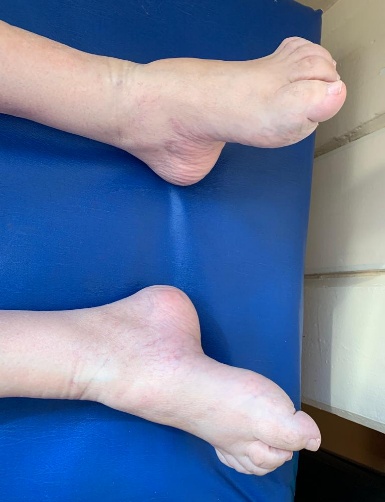 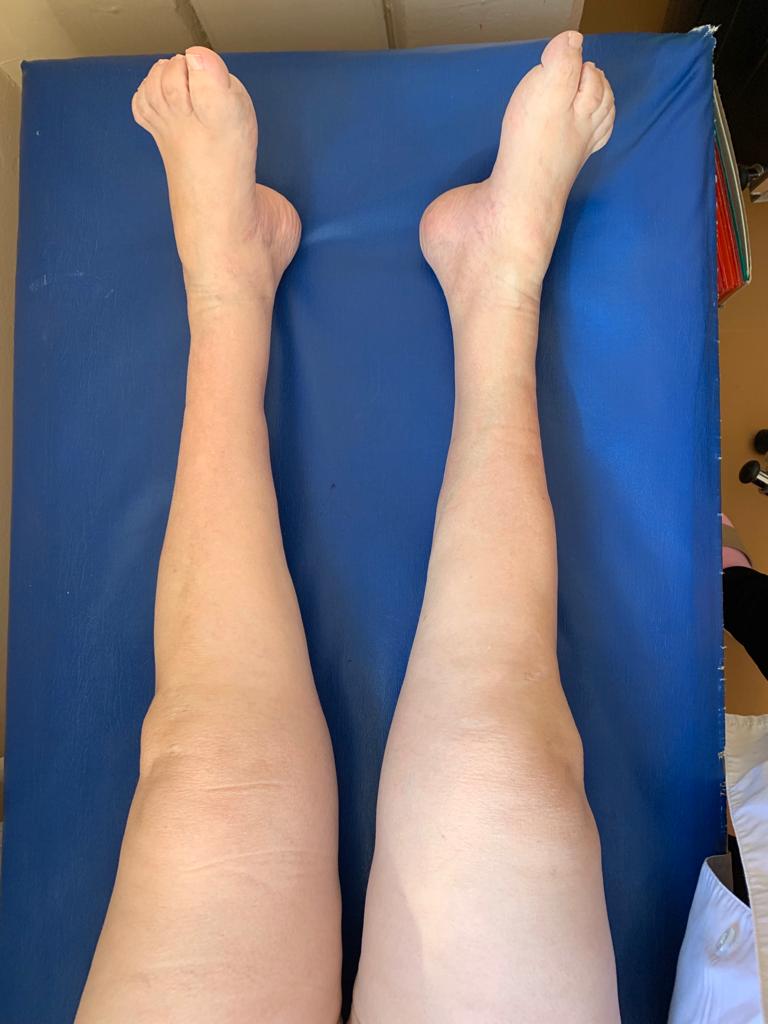 В РС(Я)
11,8 на 100 000
населения, а среди якутской этнической группы 18,4 на
100 000
населения
В РОССИИ

от 7 до 13,3
случаев на 100
000 населения.
В МИРЕ

35 случаев на 100 000 человек.
Рис. 2. Полая стопа. Куркообразная деформация пальцев стоп
Рис. 1. Атрофия 
дистальных мышц
Цель исследования
Провести поиск молекулярно-генетических причин наследственных моторно-сенсорных невропатий (НМСН) с недифференцированными вариантами и охарактеризовать их клинические проявления в Республике Саха (Якутия).
Материалы и методы
В исследование включено 80 пациентов с клиническим диагнозом «наследственная моторно-сенсорная невропатия». 
Материалом для исследования послужили образцы геномной ДНК лейкоцитовпериферической крови больных. 
Для молекулярно-генетической диагностики использованы следующие методы: клиническое секвенирование экзома, секвенирование по Сэнгеру, ПЦР-ПДРФ. 
Всем пациентам проведена оценка неврологического статуса.
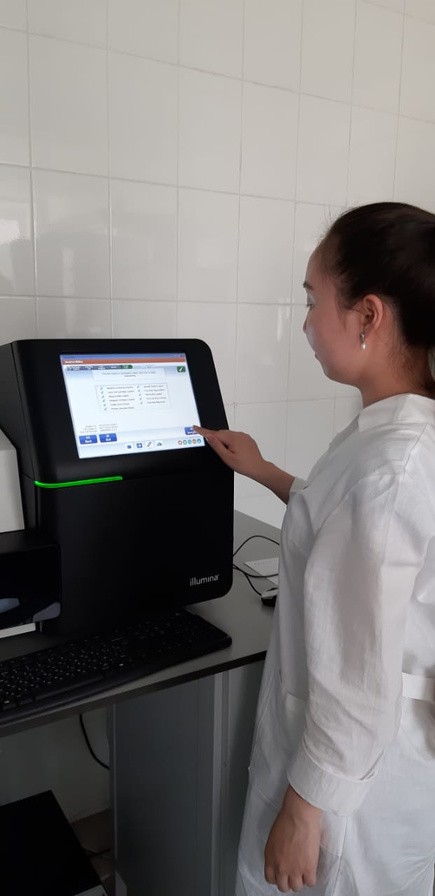 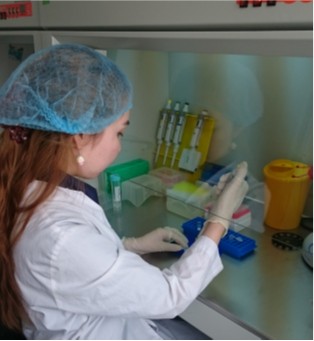 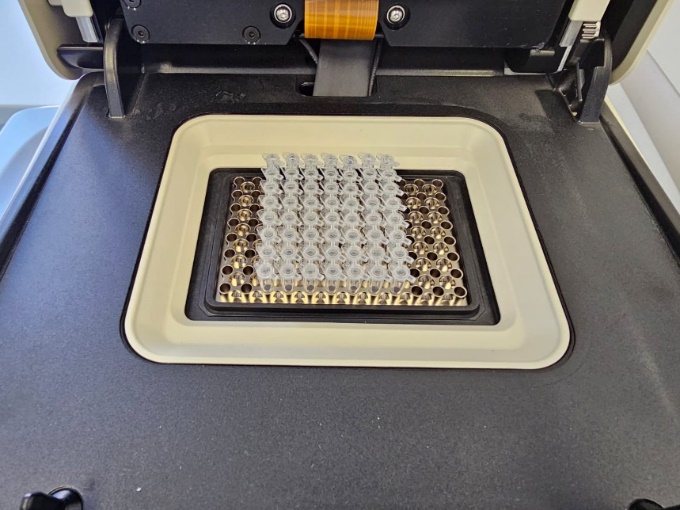 Рис. 3. Секвенатор нового 
поколения MiSeq
Рис. 1. Выделение ДНК
Рис. 2. Проведение ПЦР
Результаты